Hymns: O Worship the King (Robert Grant-1833)
Hymns: Standing on the Promises (R. Kelso Carter-1886)
Standing on the promises of Christ my king,through eternal ages let his praises ring;glory in the highest, I will shout and sing,standing on the promises of God.
Hymns: Standing on the Promises (R. Kelso Carter-1886)
Refrain:Standing, standing, standing on the promises of God my Savior;standing, standing,I’m standing on the promises of God.
Hymns: Standing on the Promises (R. Kelso Carter-1886)
Verse 2
Standing on the promises that cannot fail,when the howling storms of doubt and fear assail,by the living Word of God I shall prevail,standing on the promises of God. [Refrain]
Hymns: Standing on the Promises (R. Kelso Carter-1886)
Refrain:Standing, standing, standing on the promises of God my Savior;standing, standing,I’m standing on the promises of God.
Hymns: Standing on the Promises (R. Kelso Carter-1886)
Verse 3
Standing on the promises of Christ the Lord,bound to him eternally by love’s strong cord,overcoming daily with the Spirit’s sword,standing on the promises of God. [Refrain]
Hymns: Standing on the Promises (R. Kelso Carter-1886)
Refrain:Standing, standing, standing on the promises of God my Savior;standing, standing,I’m standing on the promises of God.
Hymns: The Solid Rock (Edward Mote-1834)
My hope is built on nothing lessthan Jesus' blood and righteousness;I dare not trust the sweetest frame,but wholly lean on Jesus' name.
Hymns: The Solid Rock (Edward Mote-1834)
Refrain:On Christ, the solid rock, I stand;all other ground is sinking sand,all other ground is sinking sand.
Hymns: The Solid Rock (Edward Mote-1834)
Verse 2
When darkness veils his lovely face,I rest on his unchanging grace;in ev'ry high and stormy gale,my anchor holds within the veil. [Refrain]
Hymns: The Solid Rock (Edward Mote-1834)
Refrain:On Christ, the solid rock, I stand;all other ground is sinking sand,all other ground is sinking sand.
Hymns: The Solid Rock (Edward Mote-1834)
Verse 3
His oath, his covenant, his bloodsupport me in the whelming flood;when all around my soul gives way,he then is all my hope and stay. [Refrain]
Hymns: The Solid Rock (Edward Mote-1834)
Refrain:On Christ, the solid rock, I stand;all other ground is sinking sand,all other ground is sinking sand.
Hymns: ‘Tis So Sweet to Trust in Jesus (Louisa M.R. Stead-1882)
Verse 1
'Tis so sweet to trust in Jesus, and to take him at his word; just to rest upon his promise, and to know, "Thus saith the Lord."
Hymns: ‘Tis So Sweet to Trust in Jesus (Louisa M.R. Stead-1882)
Refrain:
Jesus, Jesus, how I trust him! How I've proved him o'er and o'er! Jesus, Jesus, precious Jesus! O for grace to trust him more!
Hymns: ‘Tis So Sweet to Trust in Jesus (Louisa M.R. Stead-1882)
Verse 4
I’m so glad I learned to trust Him
Precious Jesus, Savior, Friend;
And I know that He is with me,
Will be with me to the end.
Hymns: ‘Tis So Sweet to Trust in Jesus (Louisa M.R. Stead-1882)
Refrain:
Jesus, Jesus, how I trust him! How I've proved him o'er and o'er! Jesus, Jesus, precious Jesus! O for grace to trust him more!
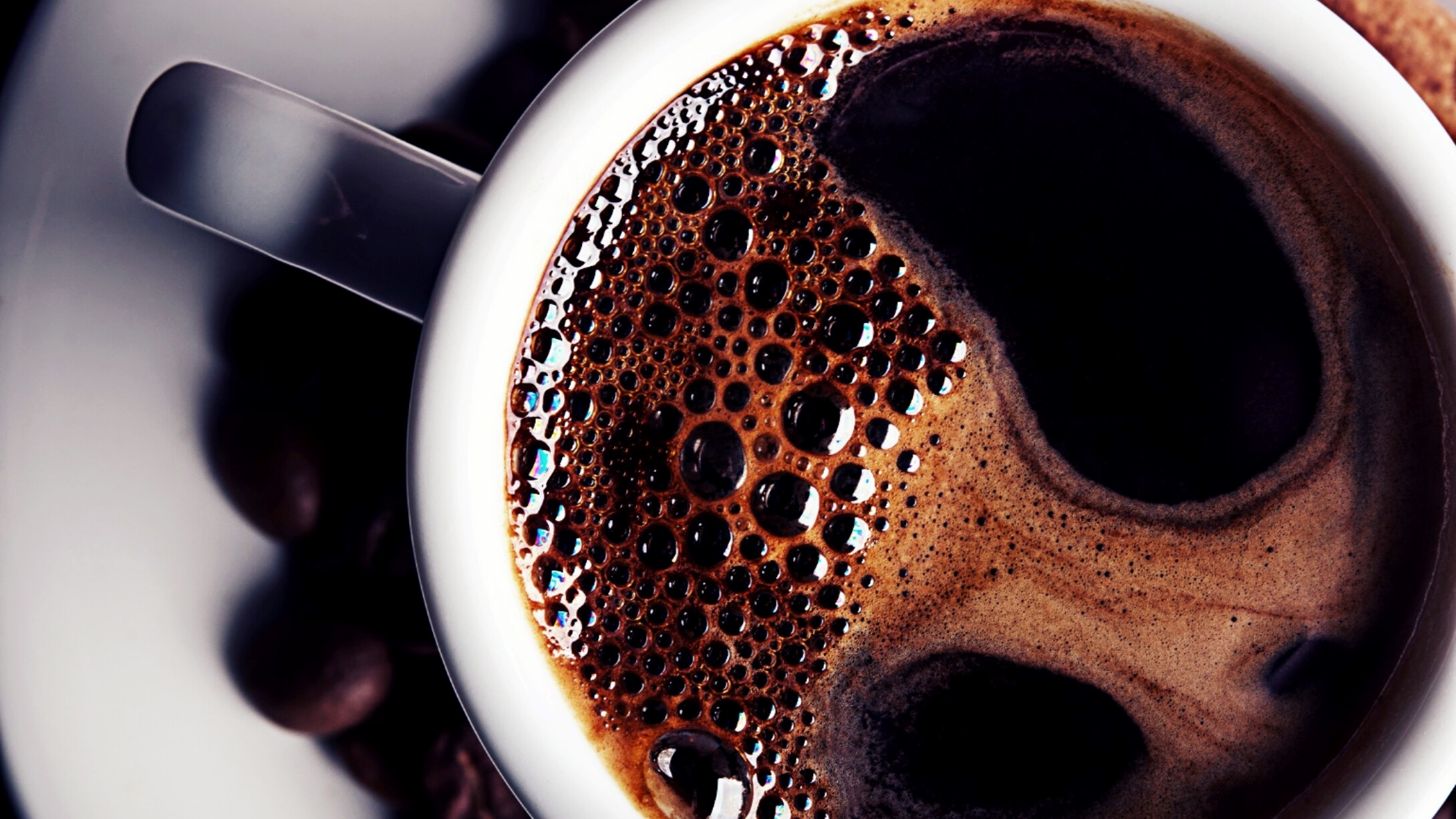 Redemption Foreshadowed
Titus 2:11-14, Hosea 1-3
Genesis 3:1-7 (KJV)
3 Now the serpent was more subtil than any beast of the field which the Lord God had made. And he said unto the woman, Yea, hath God said, Ye shall not eat of every tree of the garden?
2 And the woman said unto the serpent, We may eat of the fruit of the trees of the garden:
3 But of the fruit of the tree which is in the midst of the garden, God hath said, Ye shall not eat of it, neither shall ye touch it, lest ye die.
4 And the serpent said unto the woman, Ye shall not surely die:
5 For God doth know that in the day ye eat thereof, then your eyes shall be opened, and ye shall be as gods, knowing good and evil.
6 And when the woman saw that the tree was good for food, and that it was pleasant to the eyes, and a tree to be desired to make one wise, she took of the fruit thereof, and did eat, and gave also unto her husband with her; and he did eat.
7 And the eyes of them both were opened, and they knew that they were naked; and they sewed fig leaves together, and made themselves aprons.
Various (KJV)
Romans 3:23  (KJV)
23 For all have sinned, and come short of the glory of God;
Romans 6:23 (KJV)
23 For the wages of sin is death; but the gift of God is eternal life through Jesus Christ our Lord.
Titus 2:11-14 (KJV)
11 For the grace of God that bringeth salvation hath appeared to all men,
12 Teaching us that, denying ungodliness and worldly lusts, we should live soberly, righteously, and godly, in this present world;
13 Looking for that blessed hope, and the glorious appearing of the great God and our Saviour Jesus Christ;
14 Who gave himself for us, that he might redeem us from all iniquity, and purify unto himself a peculiar people, zealous of good works.
Genesis 3:15 (KJV)
15 And I will put enmity between thee and the woman, and between thy seed and her seed; it shall bruise thy head, and thou shalt bruise his heel.
Hosea 3:1-5 (KJV)
3 Then said the Lord unto me, Go yet, love a woman beloved of her friend, yet an adulteress, according to the love of the Lord toward the children of Israel, who look to other gods, and love flagons of wine.
2 So I bought her to me for fifteen pieces of silver, and for an homer of barley, and an half homer of barley:
3 And I said unto her, Thou shalt abide for me many days; thou shalt not play the harlot, and thou shalt not be for another man: so will I also be for thee.
4 For the children of Israel shall abide many days without a king, and without a prince, and without a sacrifice, and without an image, and without an ephod, and without teraphim:
5 Afterward shall the children of Israel return, and seek the Lord their God, and David their king; and shall fear the Lord and his goodness in the latter days.